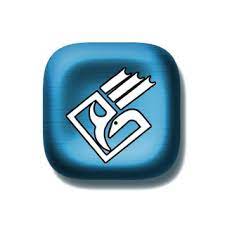 اخلاق در نشر: شناسایی مجلات نامعتبر( چپاولگر)
علی حمیدی
دانشیار گروه کتابداری و اطلاع‌رسانی پزشکی
دانشگاه علوم پزشکی بوشهر
مجلات علمی
از سال 1665 که اولین ژورنال علمی تحت عنوان Journal Des Scavanas منتشر شد، هرساله مجلات زیادی به مجلات موجود اضافه می‌شوند.

اهمیت مجلات

ارزش مجلات
حق مؤلف و جنبش دسترسی آزاد
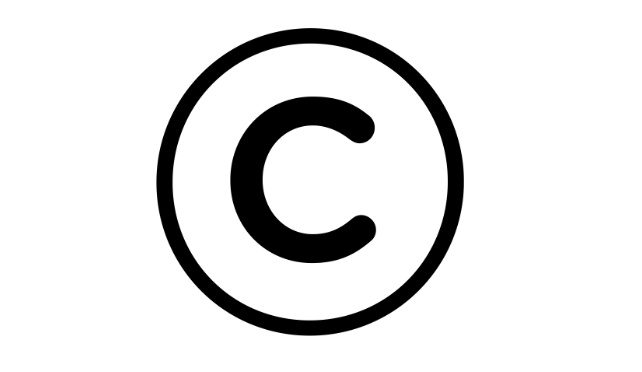 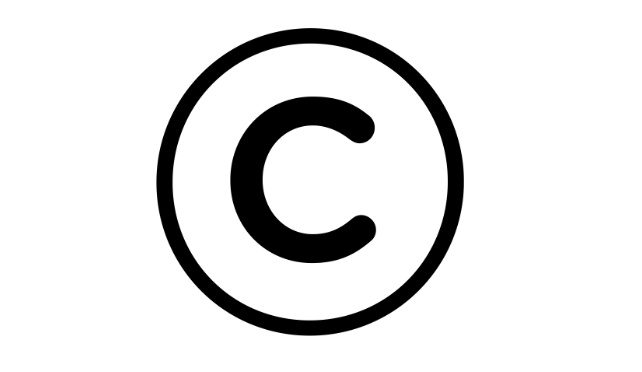 شکل‌گیری مجلات Open Access

 شکل‌گیری مجلات چپاولگر(Predatory Journals)

شکل‌گیری ناشران چپاولگر(Predatory Publishers)
انواع مجلات Open Access:
Green
مجلاتی که امکان ایجاد آرشیو شخصی از مقالات به صورت پیش از چاپ یا چاپ شده در انباره داده را به پدیدآور می‌دهند.
Gold
ناشر با دریافت هزینه از پدیدآور، دسترسی به مقاله را برای کاربران به صورت رایگان فراهم می‌کند.
Diamond/ Platinum
مجلاتی که مقالات با دسترسی آزاد را منتشر می‌کنند، اما هزینه‌ای از پدیدآور دریافت نمی‌کنند. 
Hybrid
مجلاتی که پدیدآور را بین دسترسی آزاد و اشتراک مخیّر می‌کنند.
Bronze
مجلاتی که تنها امکان مطالعه آنلاین مقالات را به کاربران می‌دهند.
اعتبار مجلات
فرایند داوری دقیق، علمی و شفاف
نمایه شدن در پایگاه‌های اطلاعاتی/ استنادی معتبر
هیئت تحریریه متخصص و شناخته‌شده
حوزه موضوعی مشخص و بیان شده
شناسایی مجلات معتبر
نمایه شدن در پایگاه‌های اطلاعاتی معتبر
شهرت مجله
شهرت ناشر
شناخته شده بودن در حوزه موضوعی وتخصصی
سامانه‌های مجلات نامعتبر
https://beallslist.net/
Blacklist.research.ac.ir
https://jcr.isc.ac/Blacklist.aspx
https://srb.iau.ir/library/fa/page/6139/
کار عملی
https://www.iglobaljournal.com/
https://onlinelibrary.wiley.com/journal/13652486
https://www.scirp.org/journal/ijcm/
https://www.internationaljournalofcardiology.com/
https://bone.imedpub.com/
https://www.journals.elsevier.com/journal-of-bone-oncology
کار عملی( مجلات Hijacked)
http://www.gjstx-e.cn/ OR  http://journals.istic.ac.cn/gjstxen/ch/index.aspx

http://www.multidisciplinarywulfenia.org/   
OR http://www.landesmuseum.ktn.gv.at/210226w_DE.htm?seite=15

https://www.seronijihou.com/   OR https://www.imj-1994.com/
کار عملی
http://www.ajournal.co.uk/index.htm
https://world-science.ru/euro/
http://www.revistahiperboreea.ro/
http://unitedlifejournals.in/ijals/
https://www.arcjournals.org/journal-of-anesthesiology
https://www.degruyter.com/journal/key/libr/html
https://www.rsc.org/journals-books-databases/about-journals/environmental-science-atmospheres/#scope
www.researchsquare.com
کار عملی
https://www.journals.elsevier.com/biochemical-and-biophysical-research-communications
https://www.jbc.org/
http://www.sciencepub.net/academia/
http://www.idosi.org/apg/apg.htm
https://academic.oup.com/hmg
https://austinpublishinggroup.com/leukemia/
https://febs.onlinelibrary.wiley.com/journal/18733468
https://www.scitechnol.com/clinical-dermatology-research-journal.php
https://www.longdom.org/immunome-research.html